MEICOM
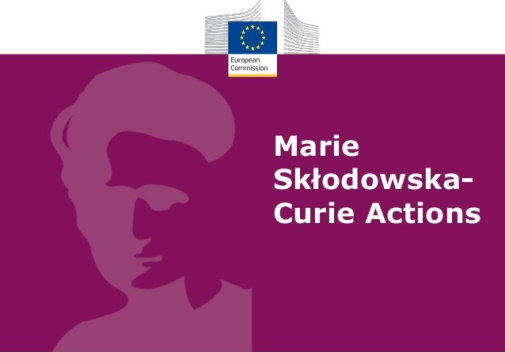 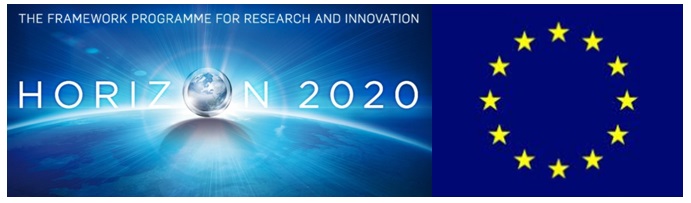 The MEICOM Network
Marie Skłodowska-Curie Actions Innovative Training Networks (ITN) 
H2020-MSCA-ITN-2017 Horizon 2020 
Grant agreement number 765212 MEICOM

The MEICOM Network involves the recruitment of 12 early stage researchers with the aim of applying cutting edge approaches in genetics and molecular biology to understand the control of meiotic recombination in crop plants

The programme
The aim is to improve career prospects of early-stage researchers (ESRs) in both public and private sectors, thereby making research careers more attractive to young people. They aim to work through trans-national networking through a partnership of public and private enterprises in the field. In particular, the networks aim to add to the employability of the recruited researchers through exposure to both academia and enterprise, thus extending the traditional academic research training setting and eliminating cultural and other barriers to mobility
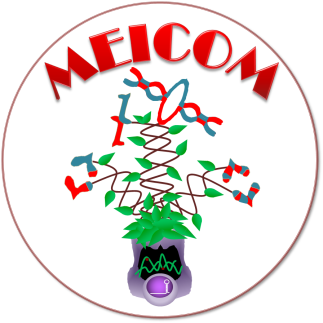 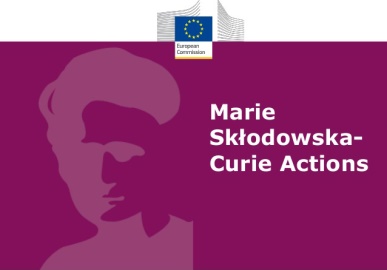 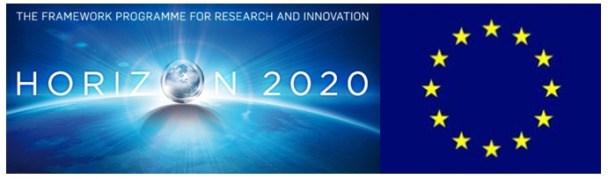 DISSEMINATION & OUTREACH
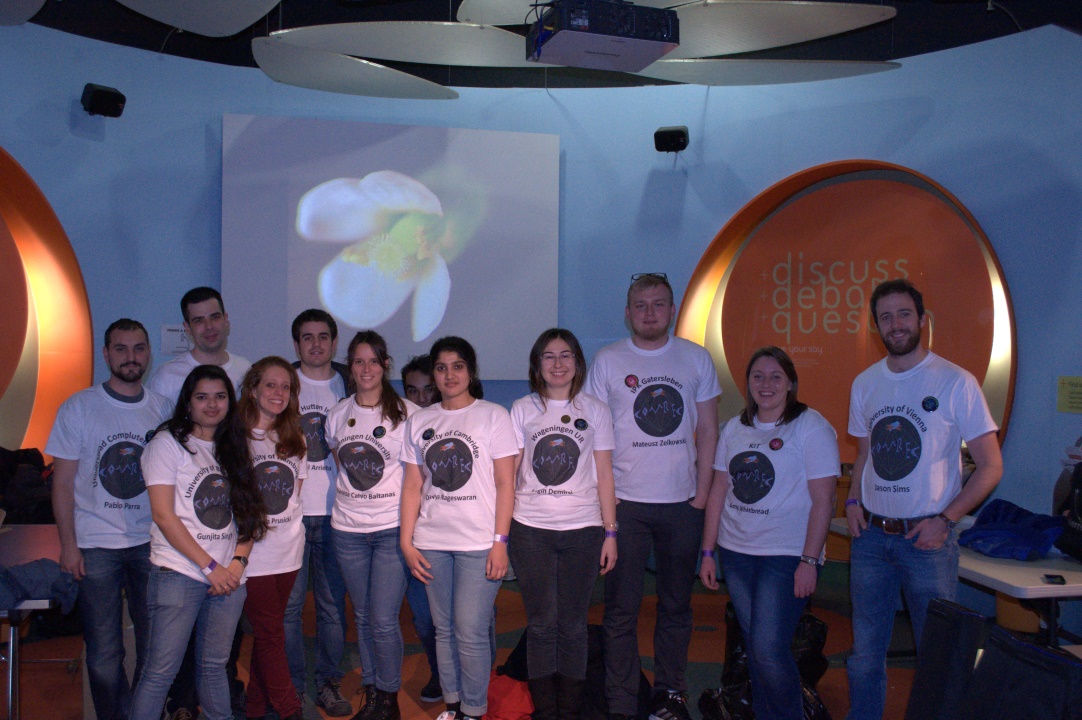 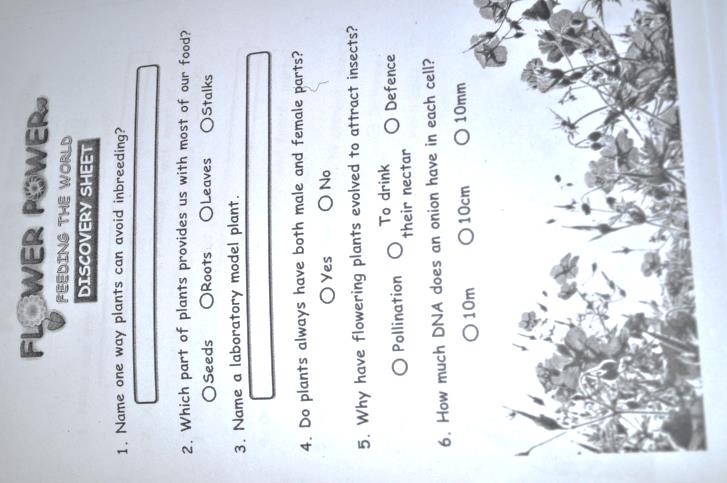 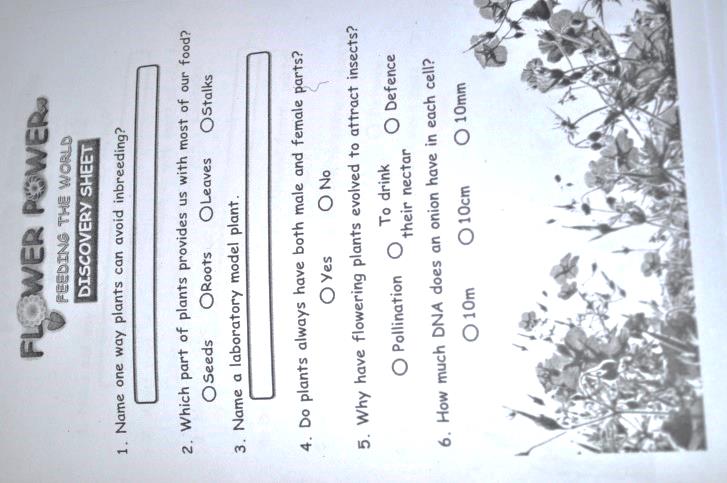 Dissemination & Outreach
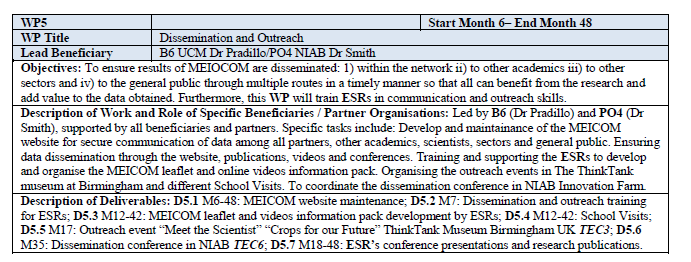 Dr Monica Pradillo UCM
Dr Lydia Smith NIAB Cambridge

Dr Eugenio Sanchez-Moran UoB
Dissemination/Outreach
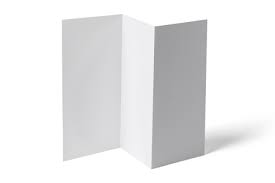 MEICOM Leaflet and others
Deadline 
    before Xmas
Two ESRs coordinators
Revision and printing at UoB
To illustrate the role of MEICOM 
and the different research projects 
in relation to the delivery of Food Security
Dissemination/Outreach
MEICOM Poster and others
Deadline before Xmas
Two ESRs coordinators
Revision and printing at UoB
To illustrate the role of MEICOM 
and the different research projects 
And the different people involved
See example of COMREC passed ITN network
Dissemination/Outreach
MEICOM Website
Revision and maintained by UoB
Send everything to Rachael
Communicating Results 
(Publications/conferences/press realises...)
 
Communicating to general public
(outreach/models/images/videos....)
Two ESRs coordinators
https://www.birmingham.ac.uk/generic/meicom/index.aspx
Dissemination/Outreach
Video Lectures/podcasts
Links at MEICOM website & Youtube channel

Address to reasearchers, teachers, students and general public

Created by ESRs
Highlights of research
Basic topics of research – lectures
Lab demonstrations
News in the field, etc...

Two ESRs coordinators
Dissemination/Outreach
Social Network Platforms
Twitter and Facebook Accounts for MEICOM

Address to reasearchers, teachers, students and general public

Created by ESRs

Two ESRs coordinators

Use of WhatsApp group account for ESRs for confidential communications
Outreach/Dissemination
Outreach Activities (outlined on MEICOM)
Think Tank Museum and NIAB Experimental Farm

Address to reasearchers, teachers, students and general public

Created by ESRs as a group

Two ESRs coordinators

Individual School Visits, Museums, Open University Days, Science Days, etc...
THINK TANK @ BHAM
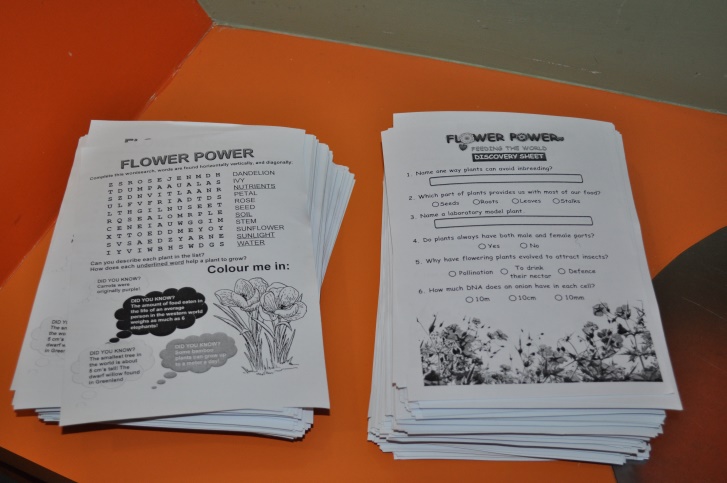 Pop up posters
T-shirts
Leaflets/questionnaires
Freebies 
Balloons
Badges/Pins
Fridge Magnets
Pencils
Stickers
Activities
Scientific message
Fun for children
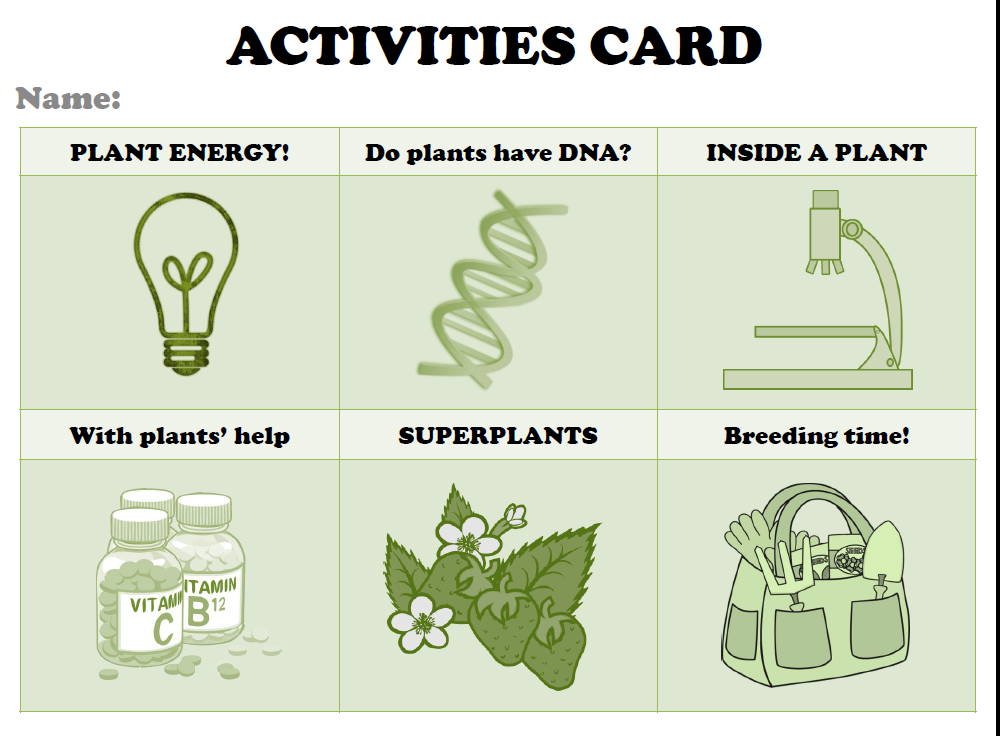 DNA Extraction
Electrophoresis
Chromosomes
Mitosis & meiosis
Stereomicroscope
The importance of plants
Card game
Polyploids fruits/plants
Stereomicroscope?
Board game
Clue game
THINK TANK @ BHAM
Feb 2019
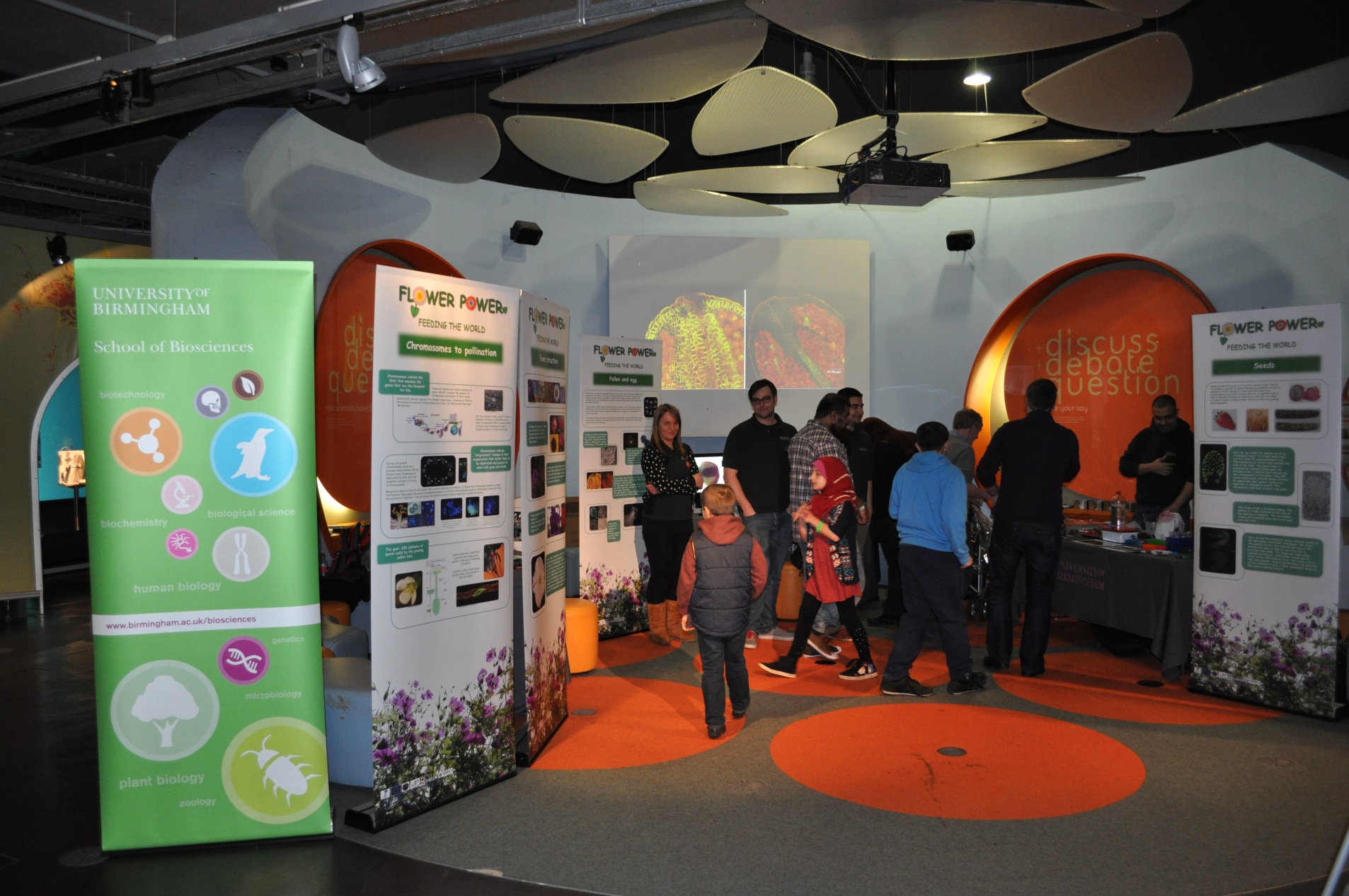 Inside a plant
Plant Energy!
Inside a plant
Do plants have DNA
With plant’s help
Breeding time!
Do plants have DNA
Superplants
Welcome 
Card
Intro
COMREC Certificate poster
Parents to take photo
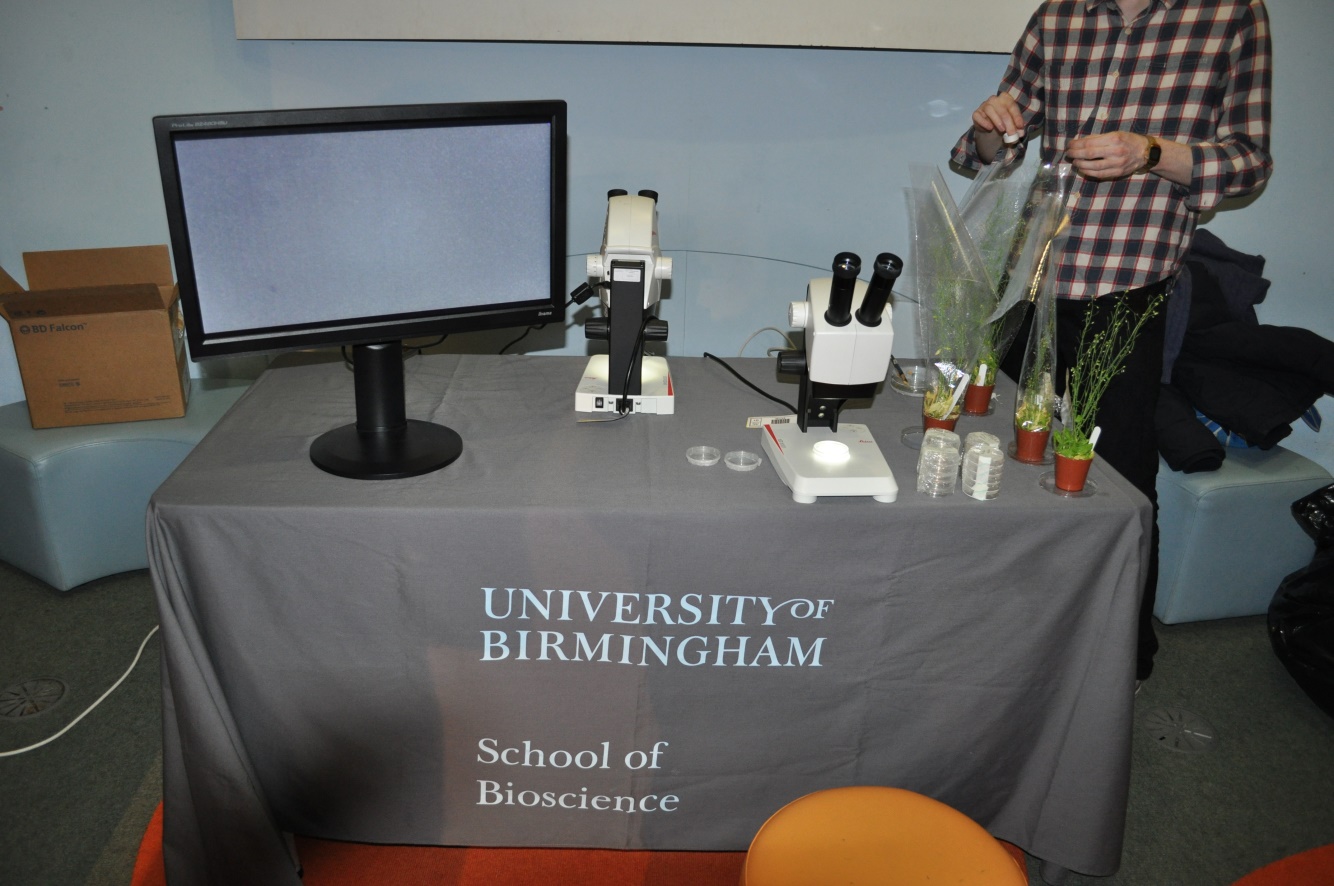 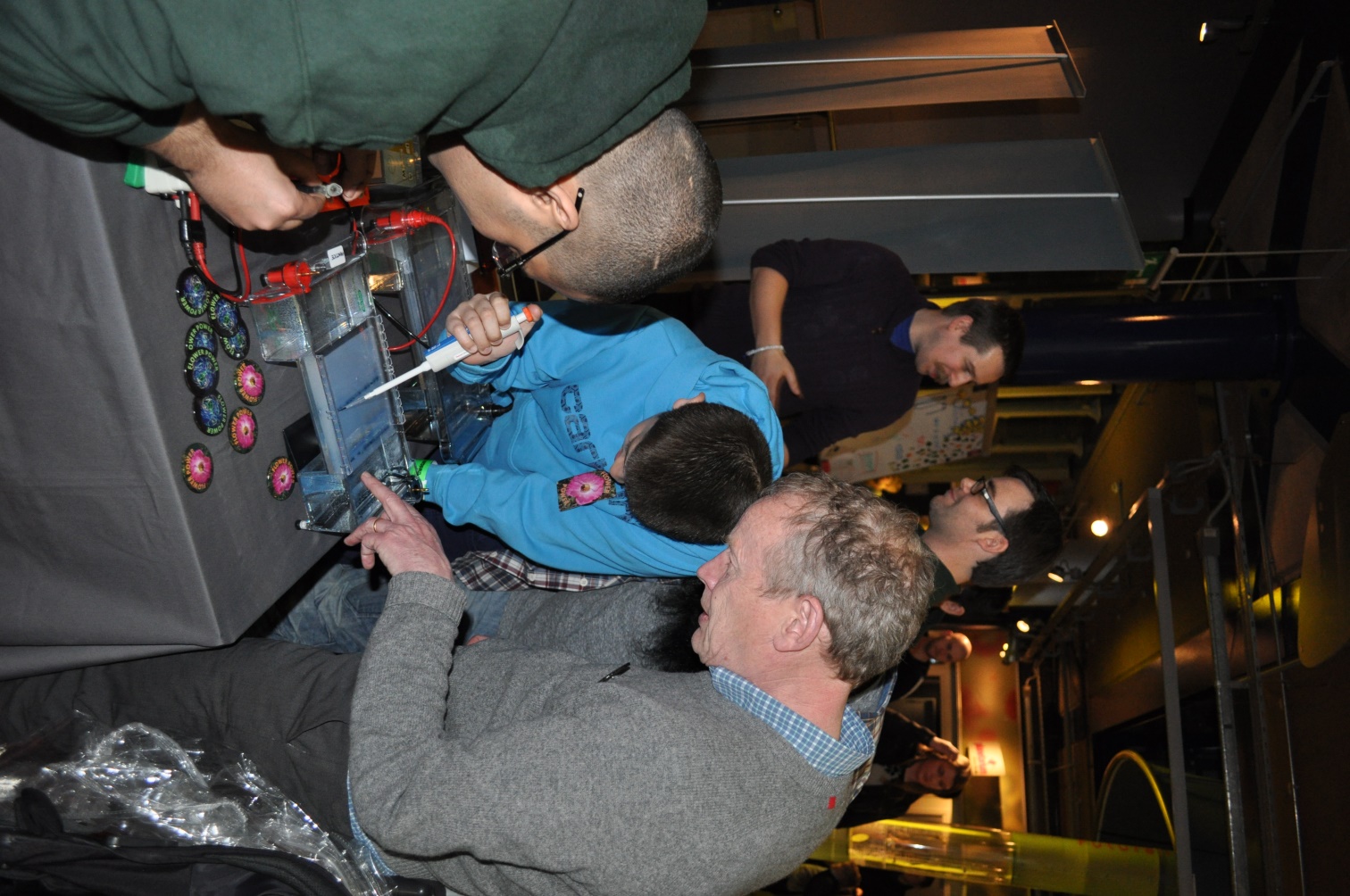 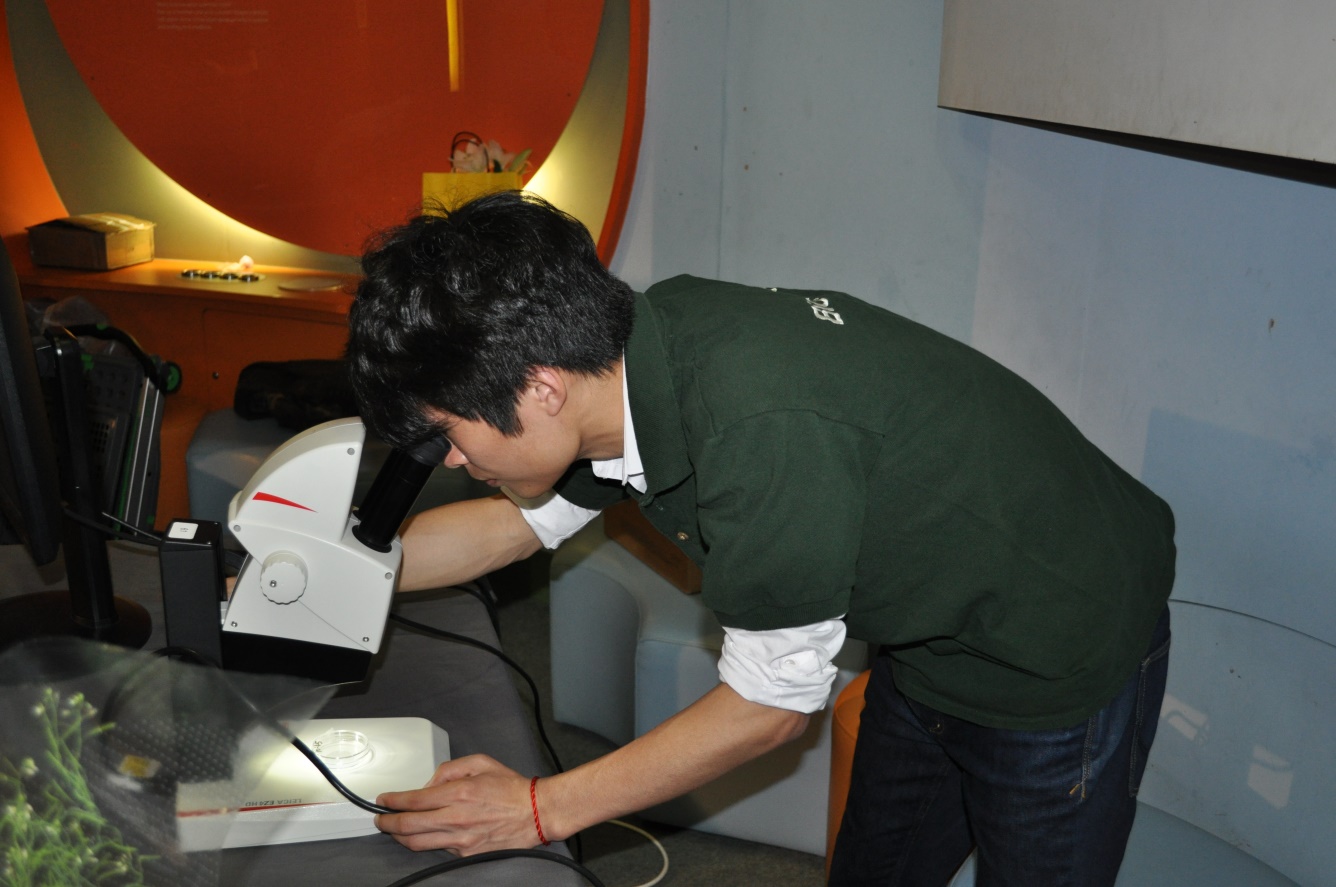 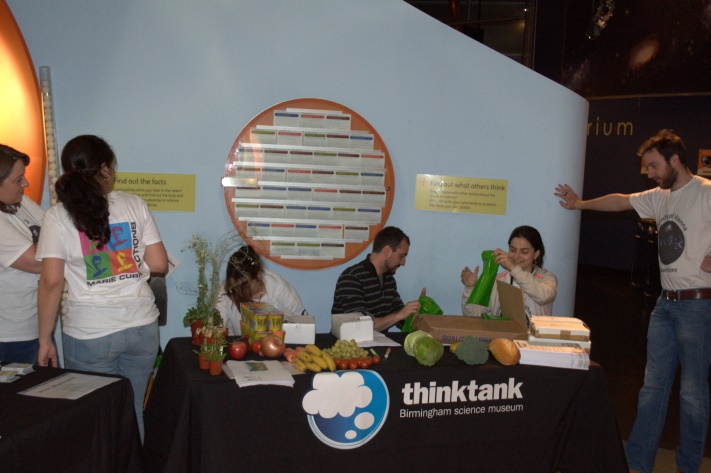 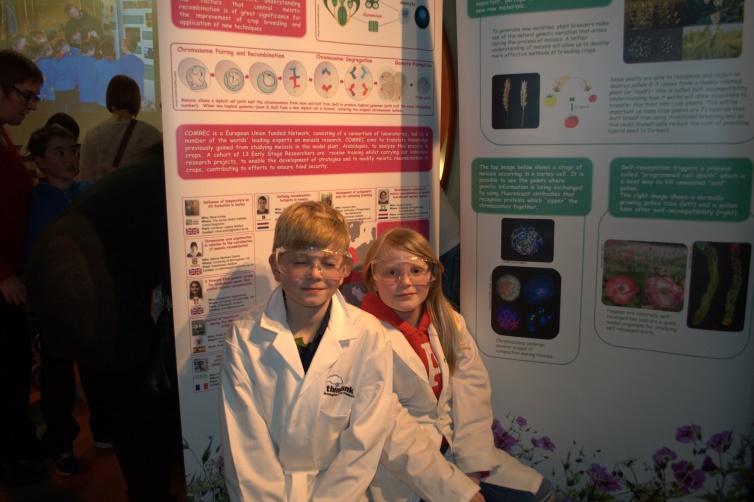 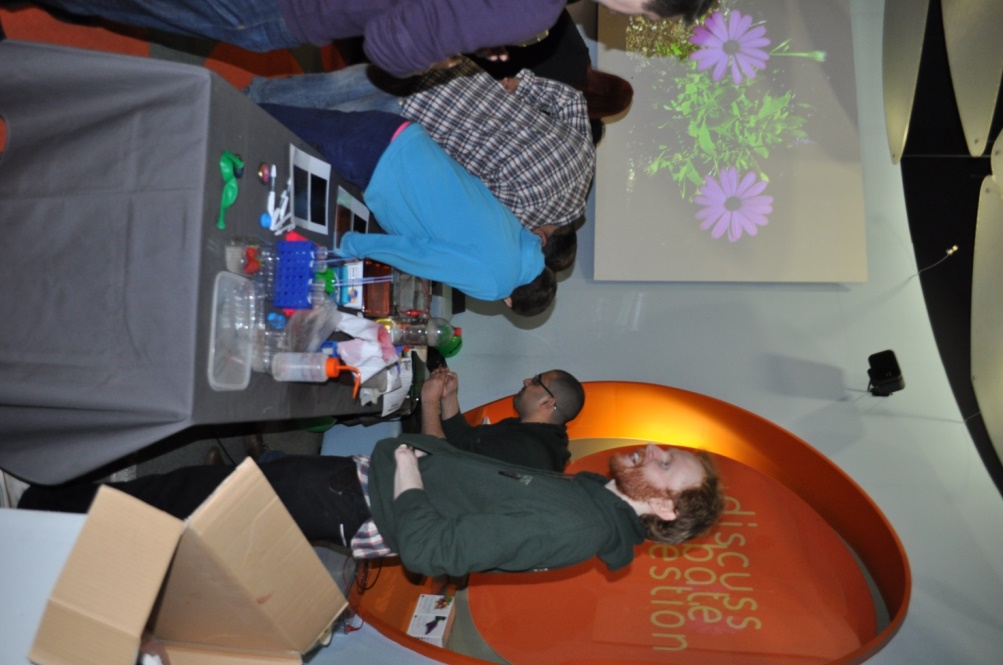 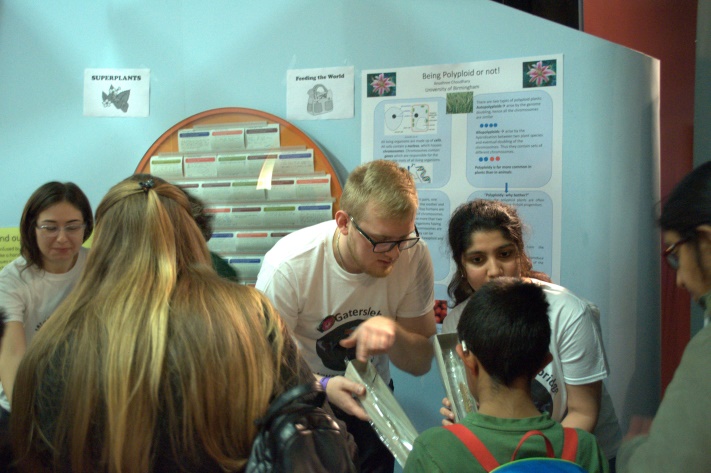 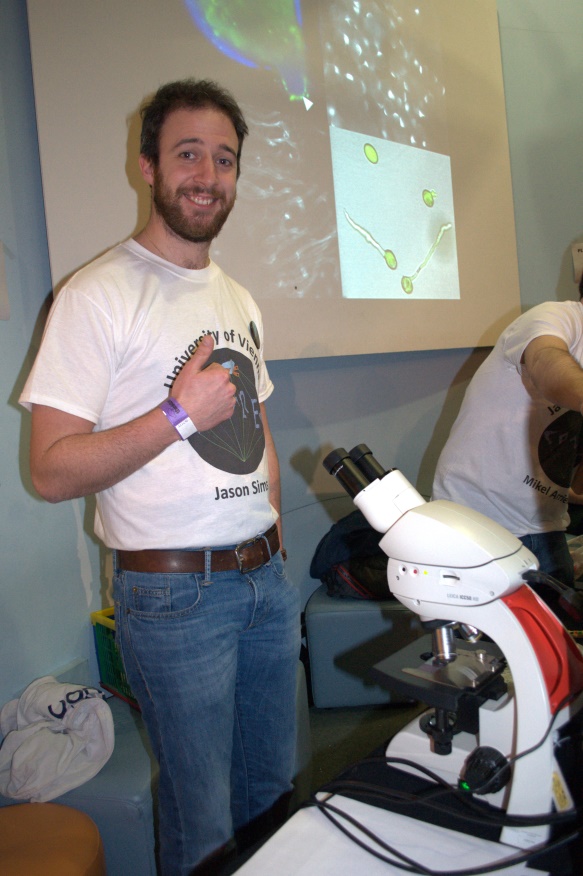 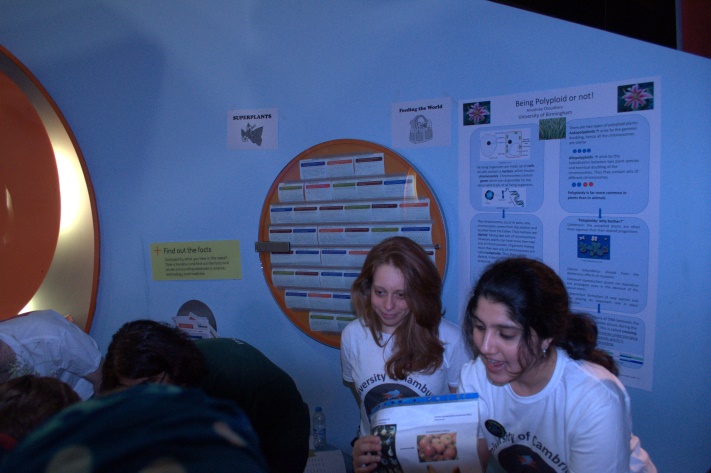 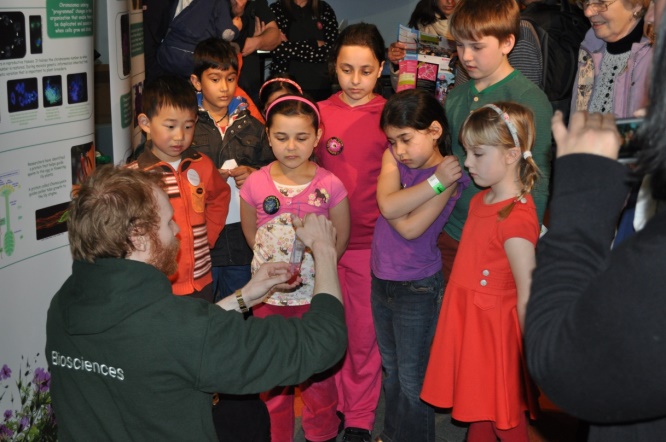 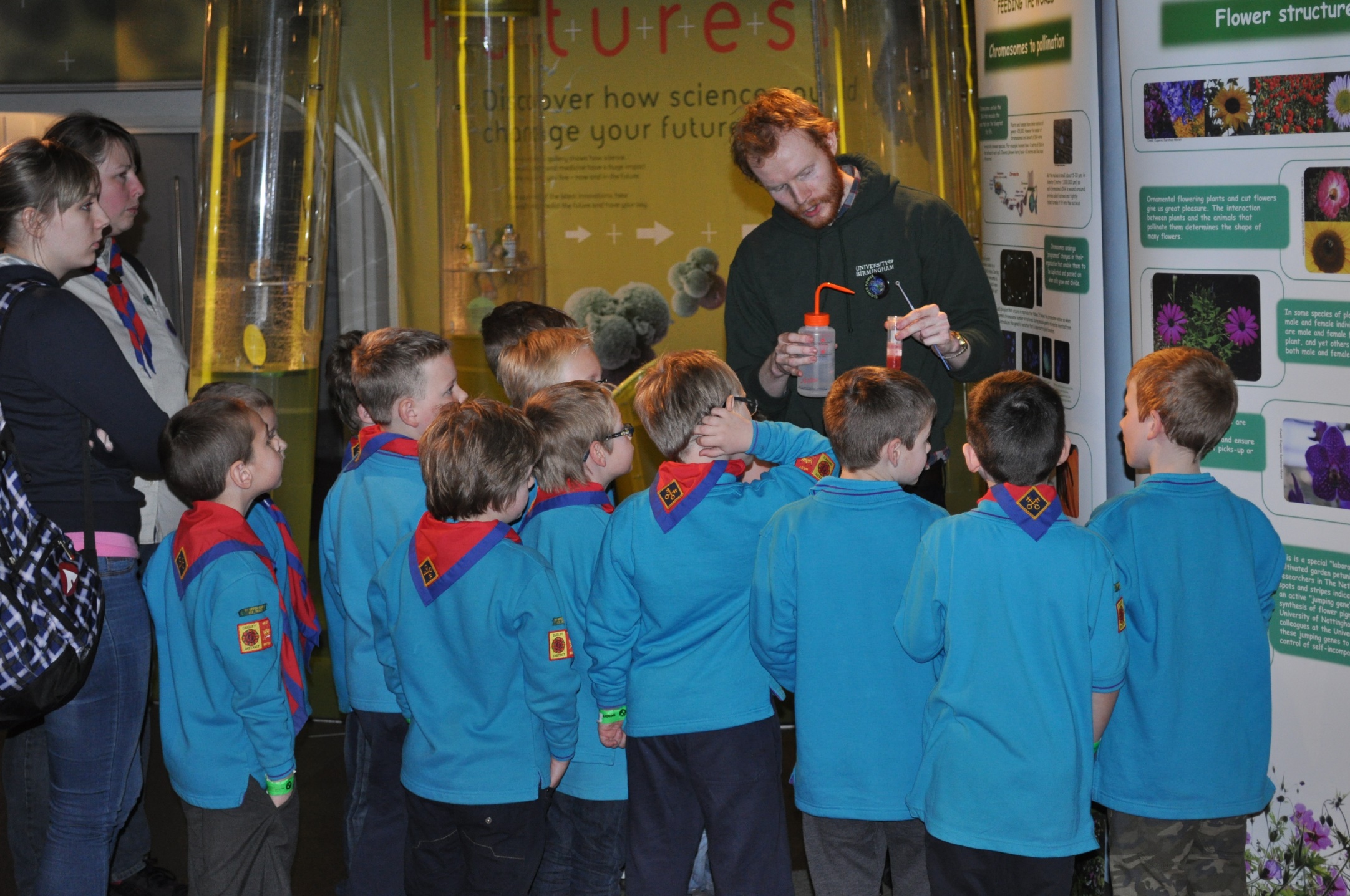 Strawberry DNA extraction
Place a strawberry in a zip-closure bag and remove most of the air before you seal the bag








2. Mash the strawberry through the bag in your hand. Do not hit against the table.
3. Add 2 tablespoons of the DNA extracting solution 
(90ml water/10ml Soap/ 1/4 table spoon salt)
4. Continue mixing and mashing the bag in your hand.
5. Place a piece of gauze over the opening of the cup, securing it with a 
 rubber band.
6. Carefully pour the strawberry mixture into the cup making sure to 
 catch the solids with the gauze.
7. Take a dropper full of the liquid in the cup and place in the test tube.
8. Add a dropper full of the alcohol to the test tube. Take care not to tilt 
 or tip the test tube; do not mix the two liquids.
9. Observe the line between the strawberry mixture and the alcohol. 
 You will notice a white thread-like cloud appearing at this line. 
This is strawberry DNA. 
The DNA will clump together and float to the top of the alcohol layer.
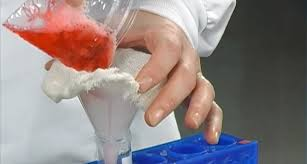 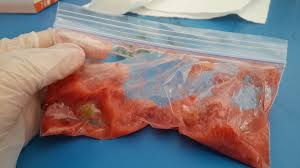 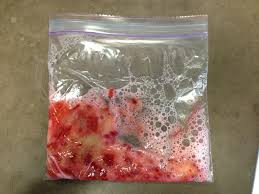 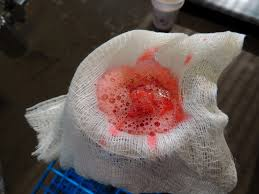 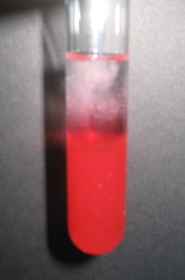 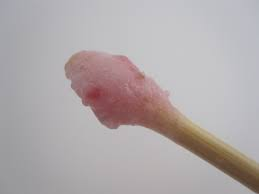